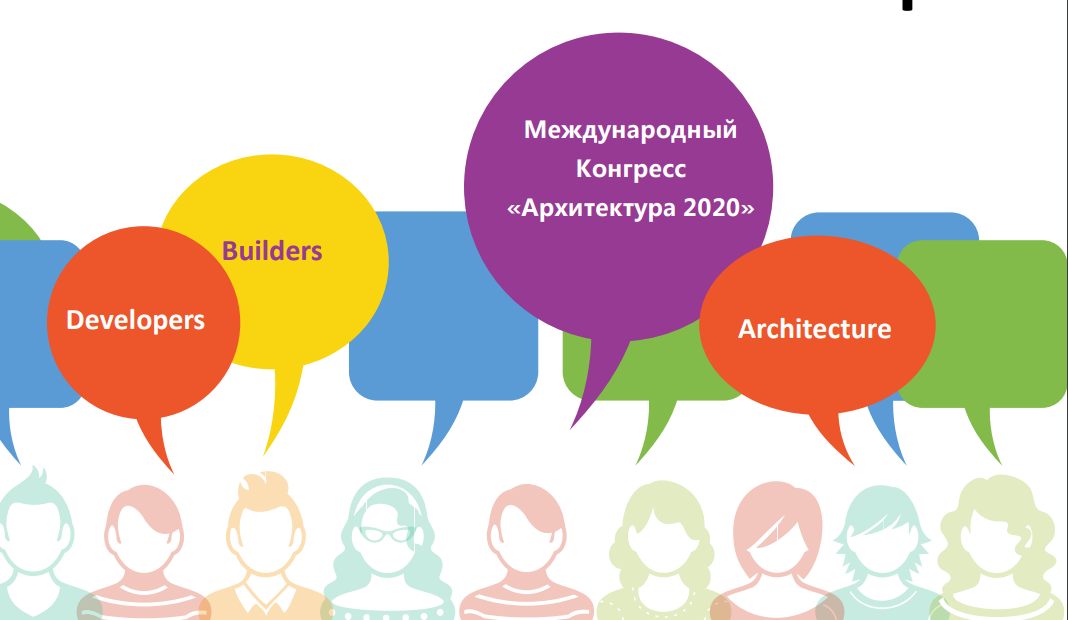 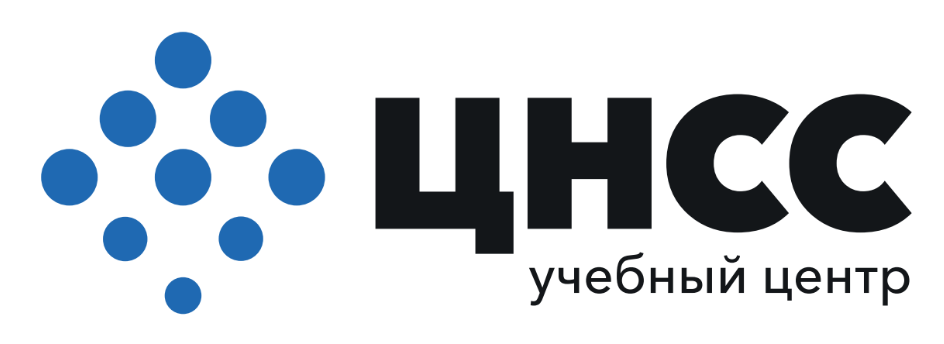 Образование. Программы междисциплинарной интеграции
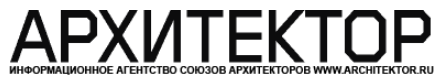 О компании
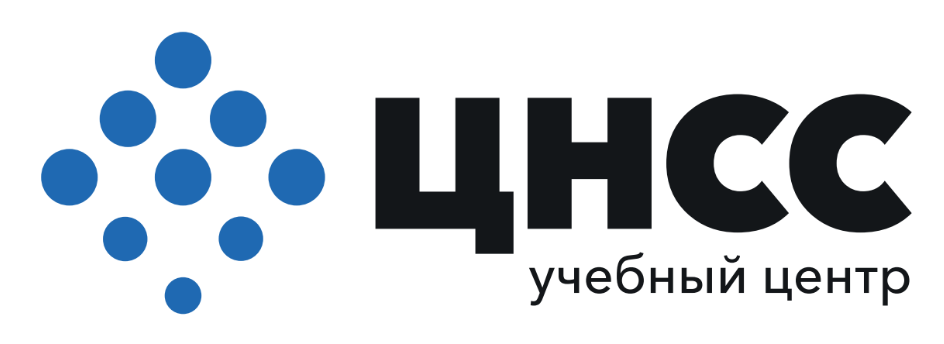 Учебный центр Автономная некоммерческая организация дополнительного профессионального образования "Центр независимой сертификации и стандартизации" (АНО ДПО «ЦНСС») оказывает услуги в области повышения квалификации, переподготовки специалистов строительной отрасли в целях формирования профессиональных компетенций (hard skills) с учетом установленных квалификационных требований, профессиональных стандартов, а также услуги, направленные на формирование личностных компетенций, так называемых «мягких навыков» (soft skills), влияющих на успешность работы.
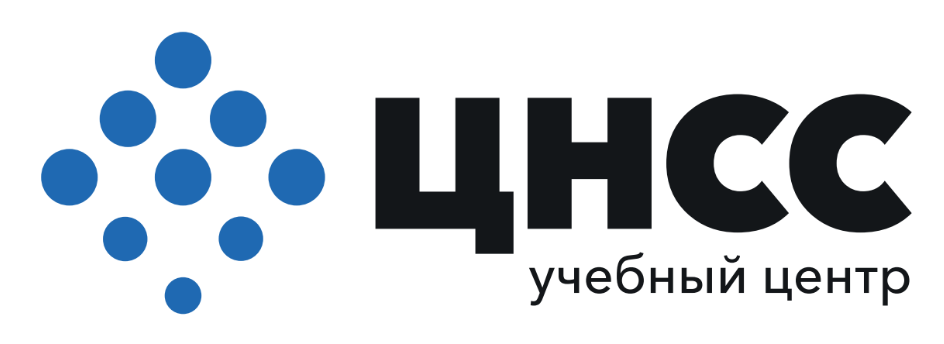 КАрО плоды
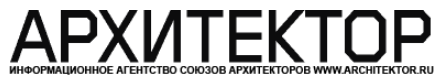 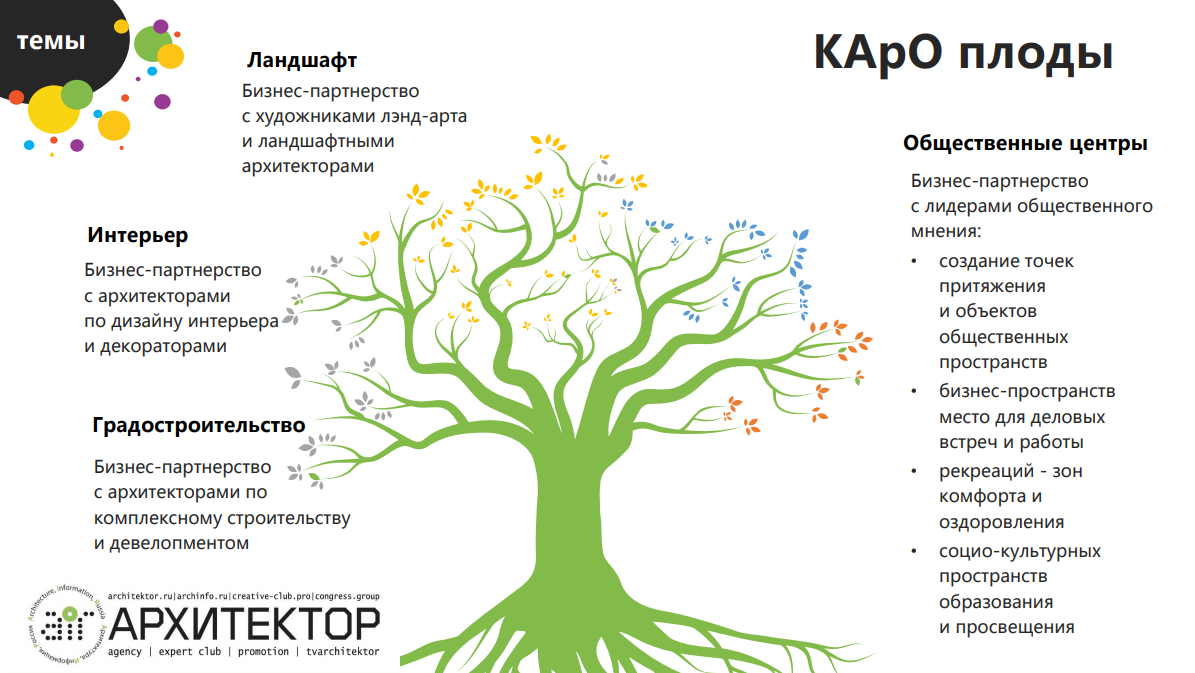 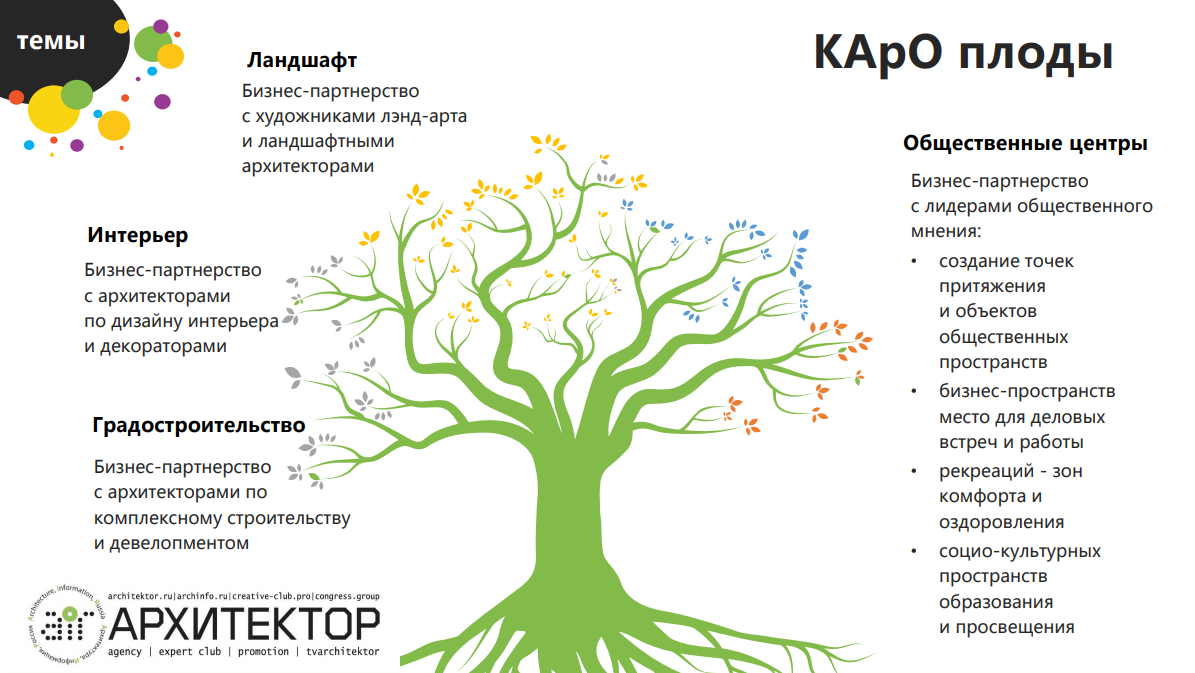 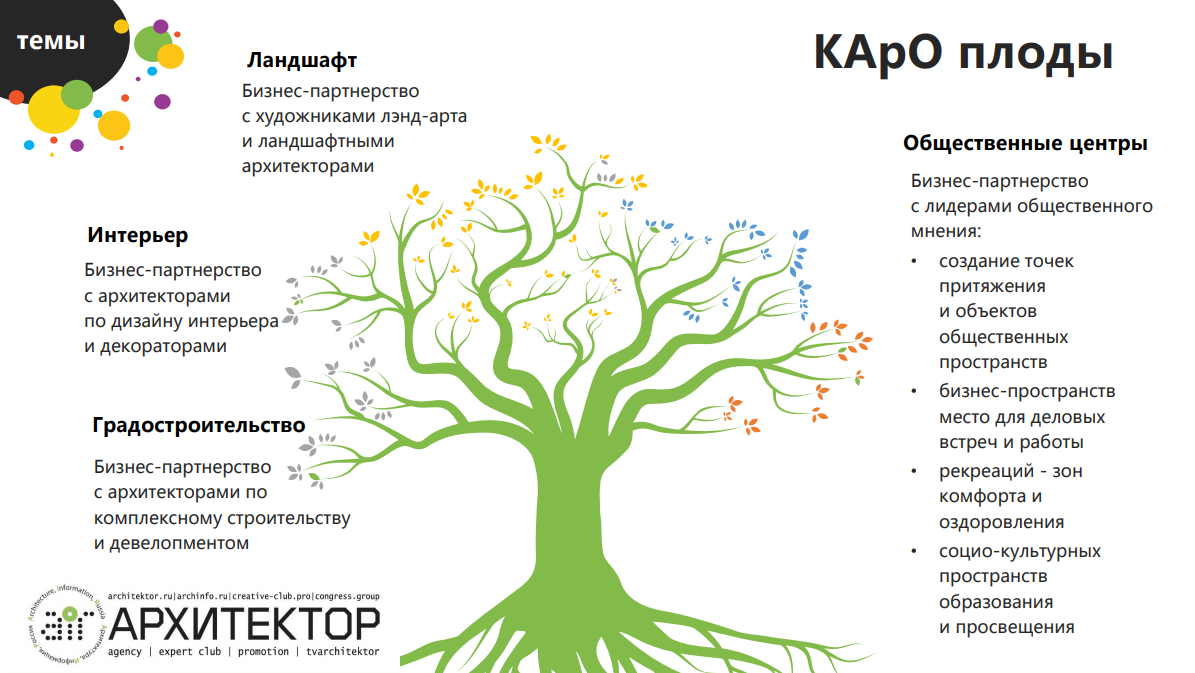 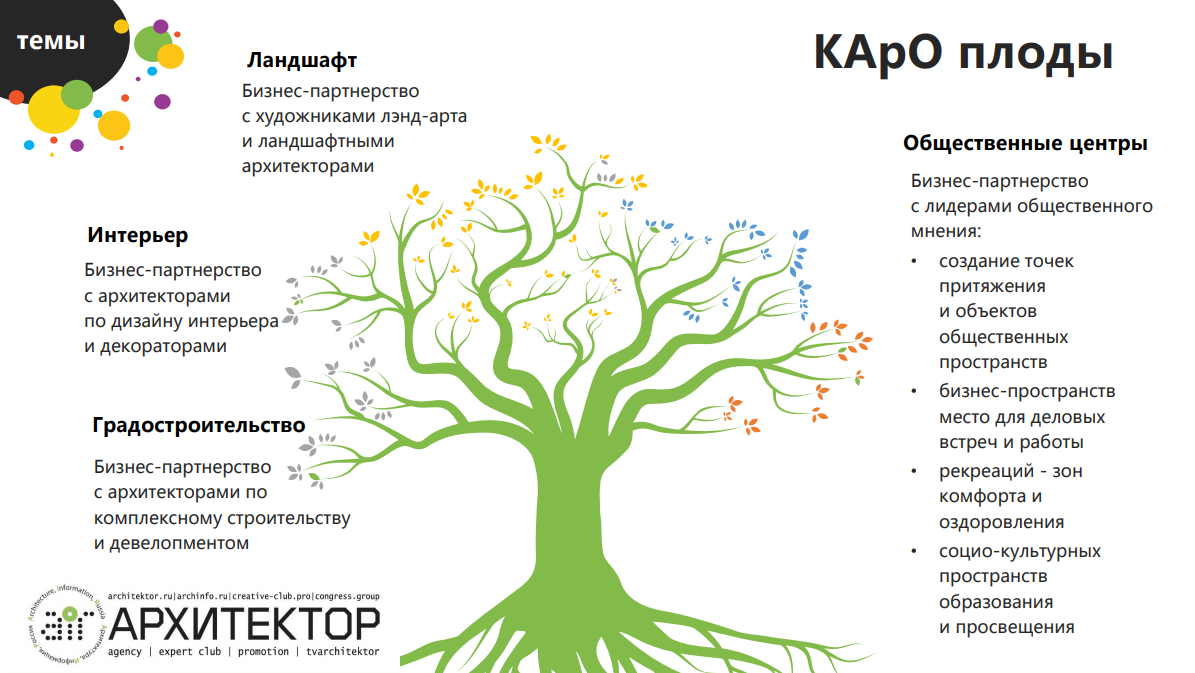 Образовательные программы
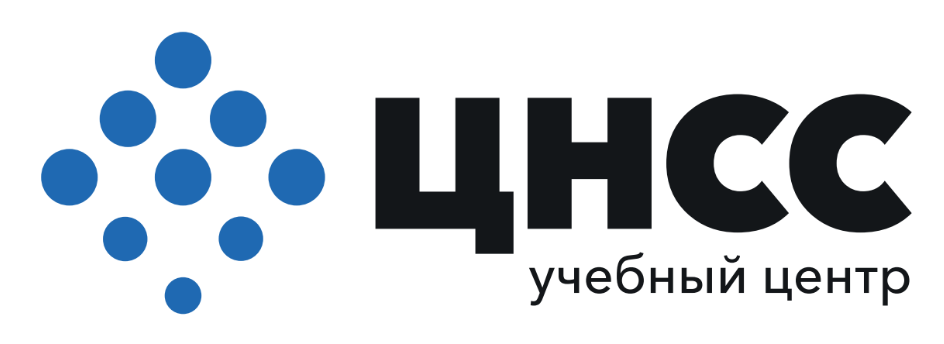 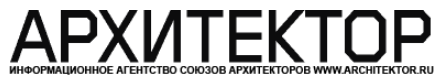 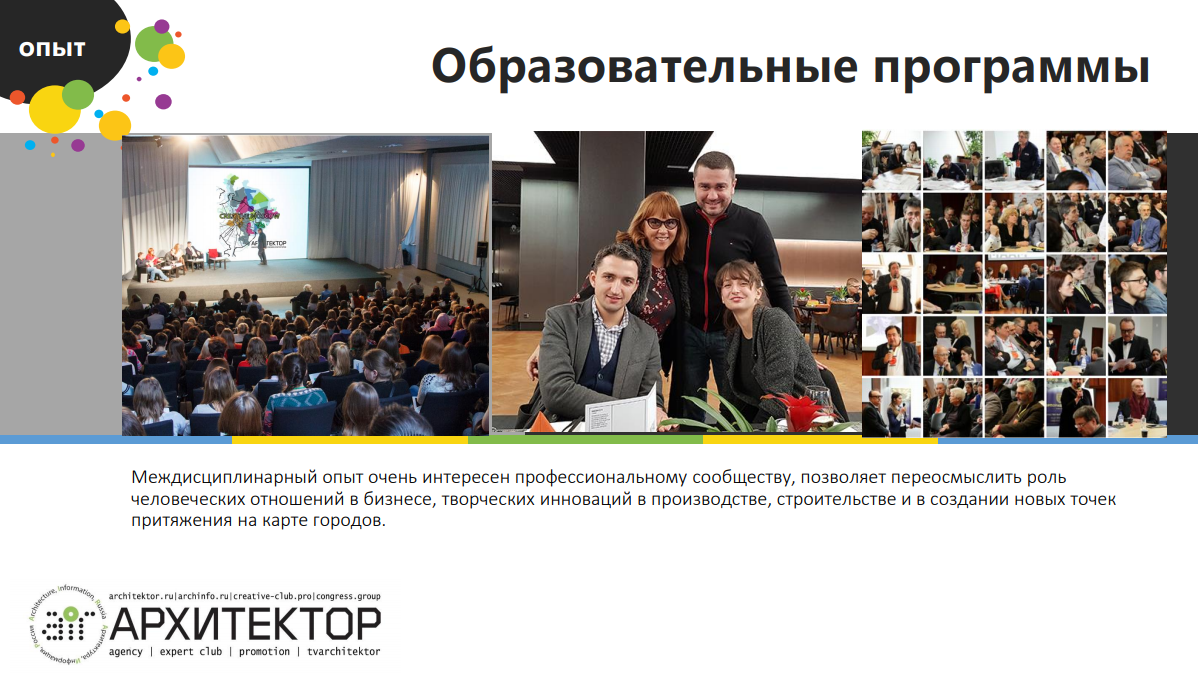 Междисциплинарный опыт очень интересен профессиональному сообществу, позволяет переосмыслить роль человеческих отношений в бизнесе, творческих инноваций в производстве, строительстве и в создании новых точек притяжения на карте городов.
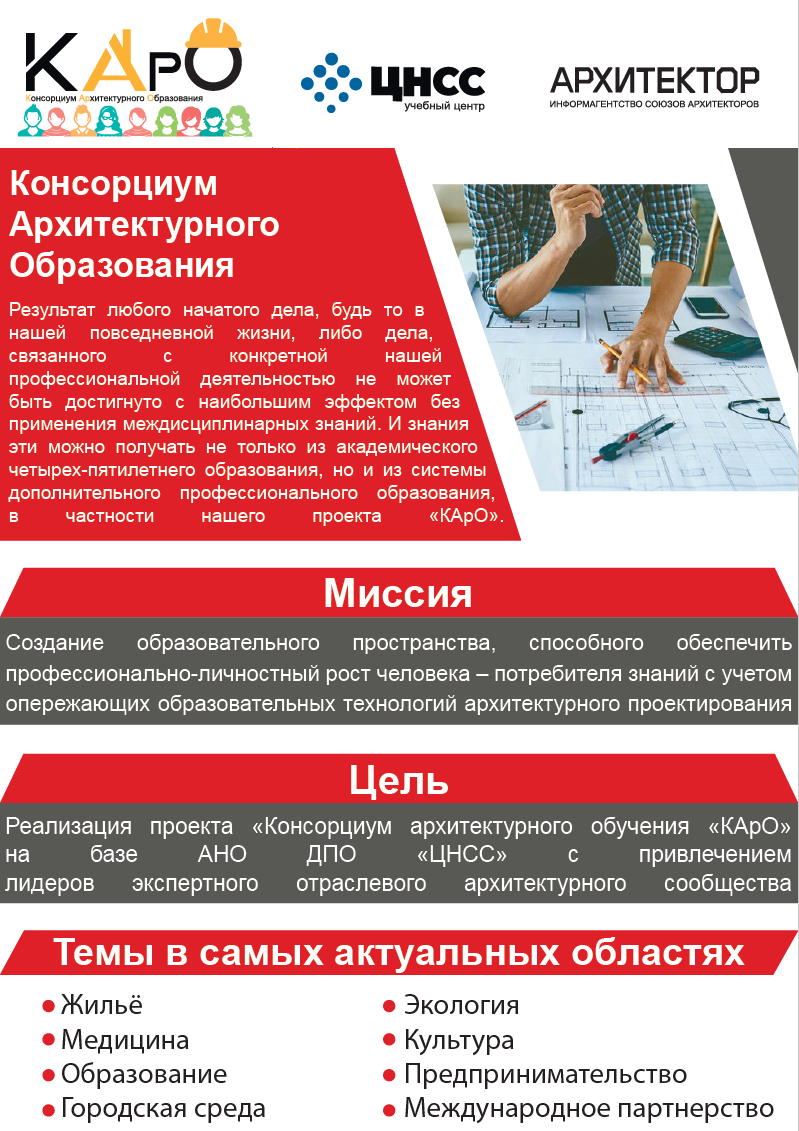 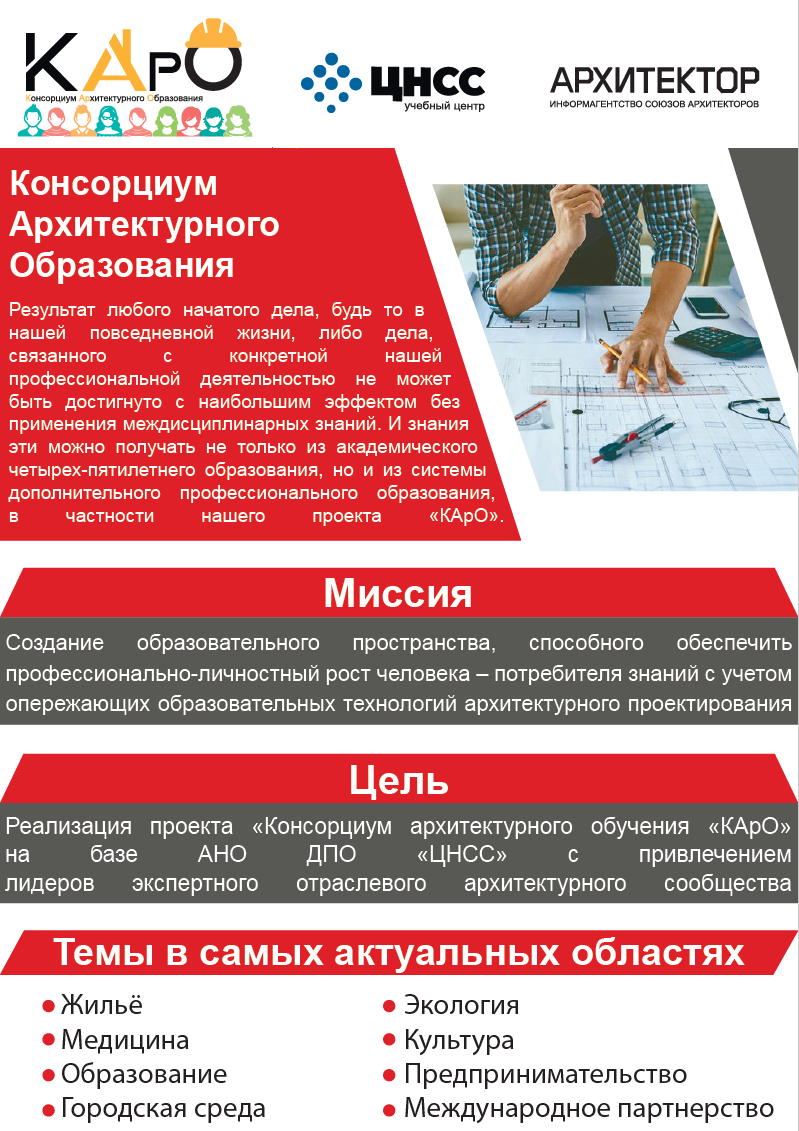 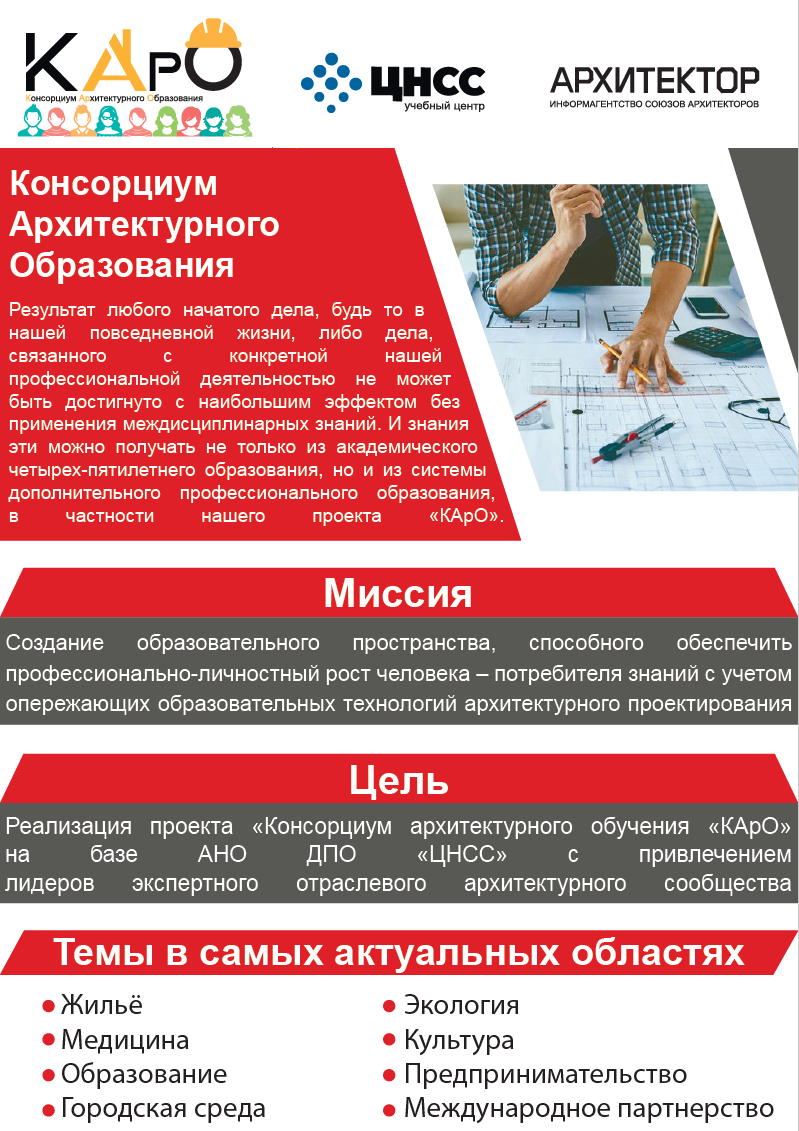 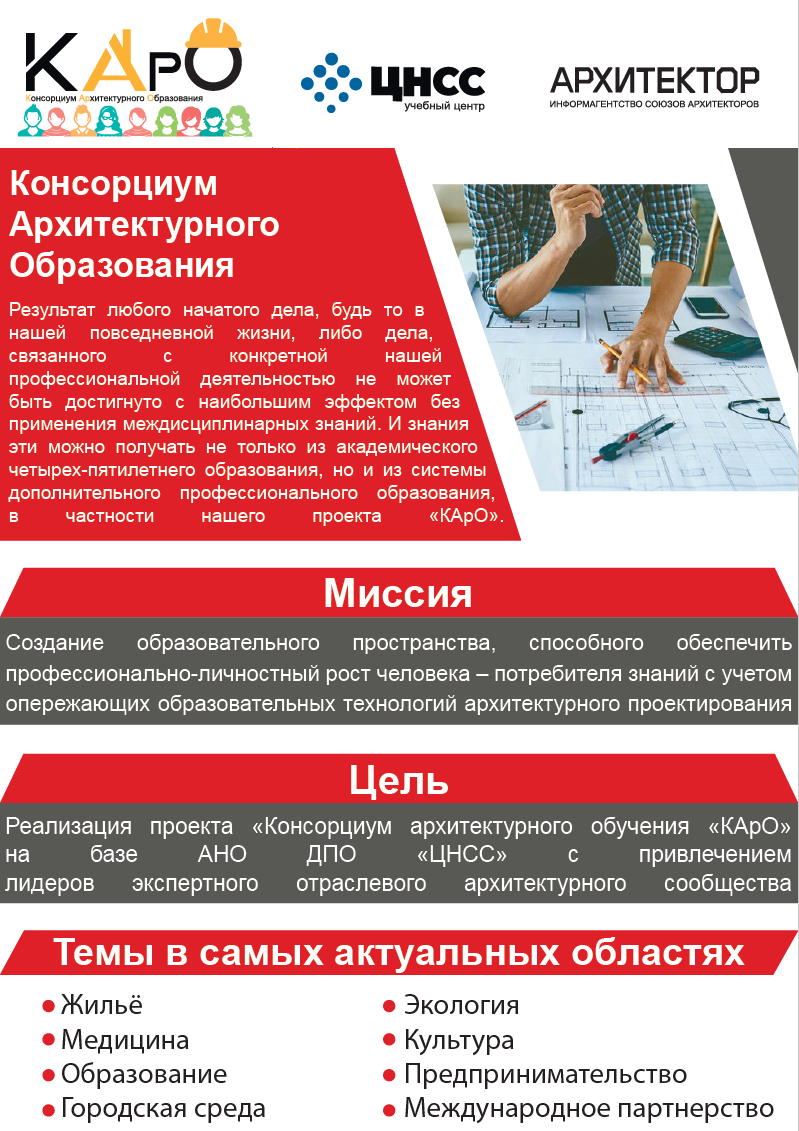 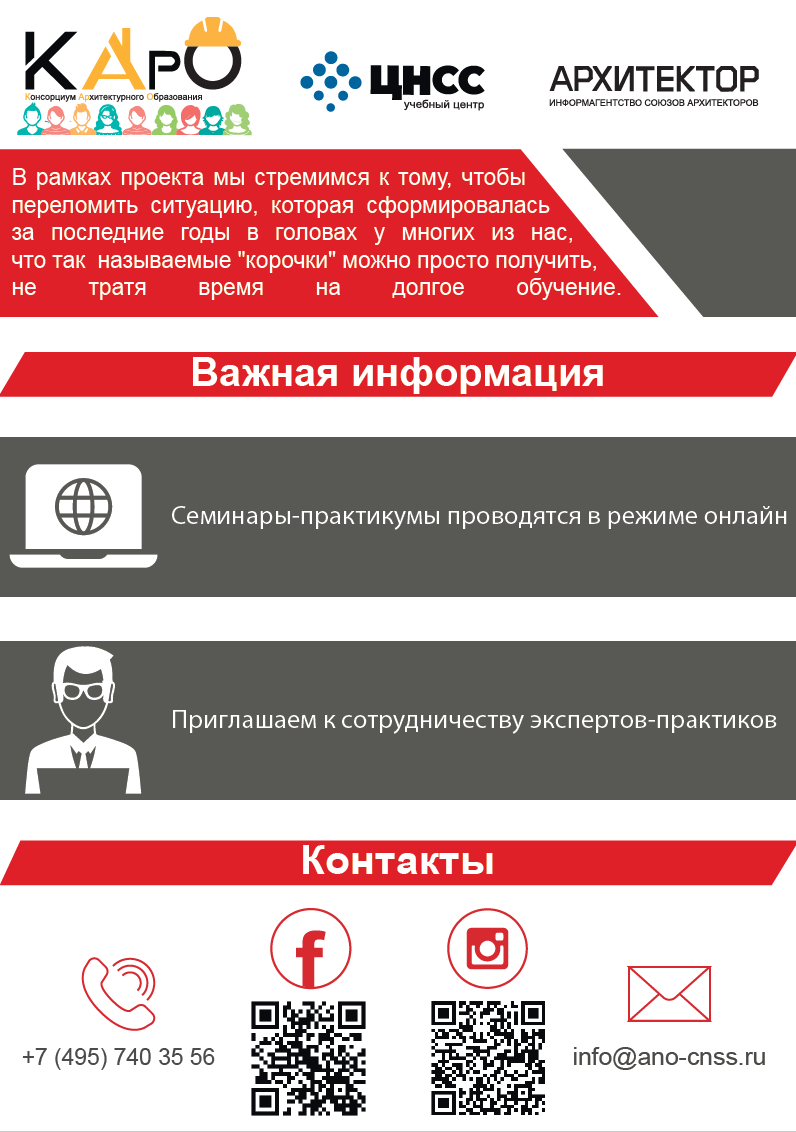 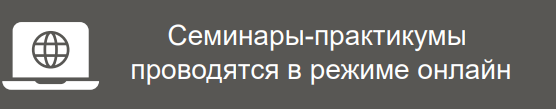 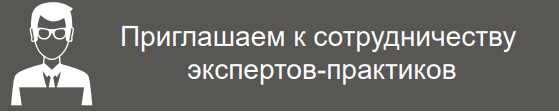 Спасибо за внимание !
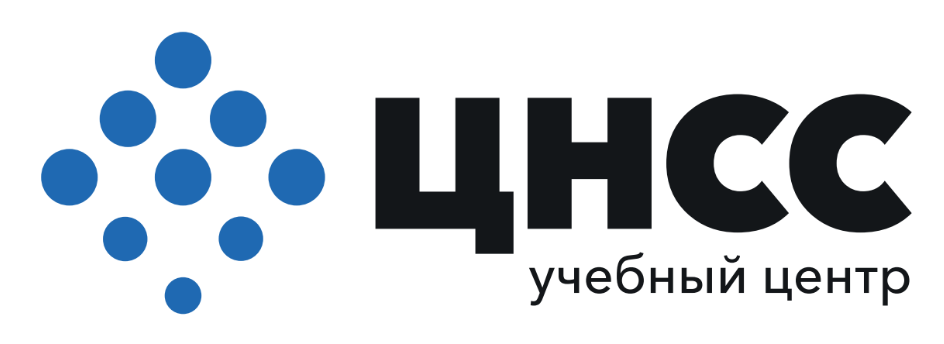 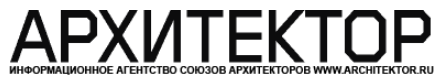 + 7 (499) 409-88-61
press@architektor.ru
architektor.ru 
archinfo.ru  
congress.group
+7 (495) 740 35 56
info@ano-cnss.ru
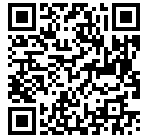 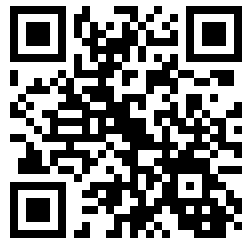 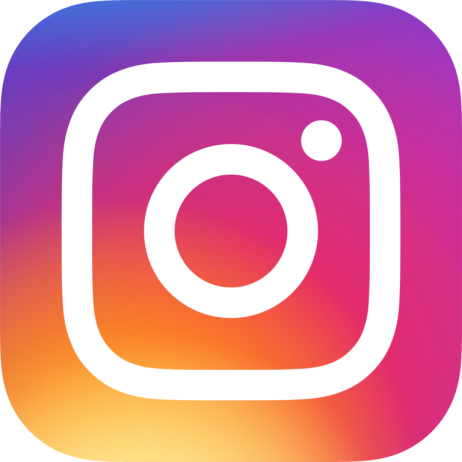 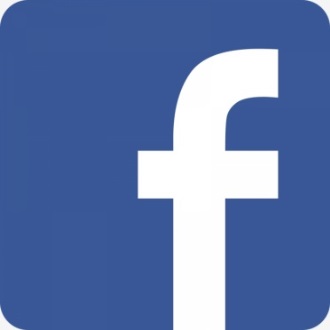